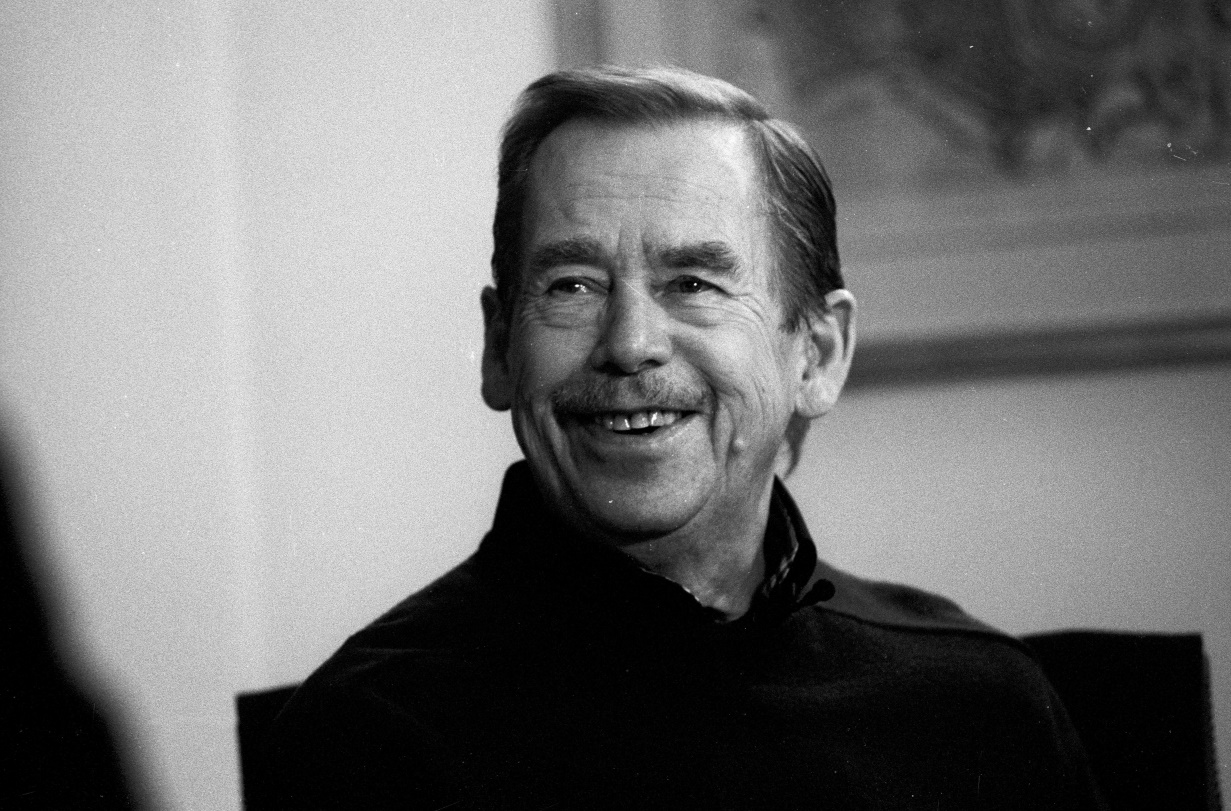 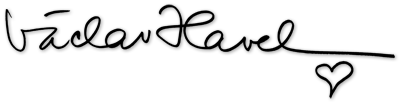 Markéta Baigerová, 427 348
Barbora Chaloupková, 427 137
Veronika Pražáková, 430 883
Obsah
Václav Havel
 Pravomoci prezidenta (Ústava ČR)
1. volební období
2. volební období
Závěr
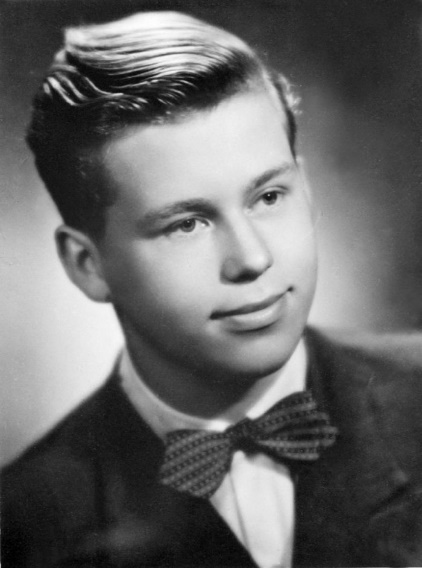 Václav Havel (5. 10. 1936 – 18. 12. 2011)
Spisovatel a dramatik (Zahradní slavnost, Audience)
 Činný v opozičních platformách
 Sametová revoluce 
 29. 12. 1989 – poslední československý prezident
 26. 1. 1993 – první český prezident
20. 1. 1998 – znovuzvolení 
Mandát do 2. 2. 2003
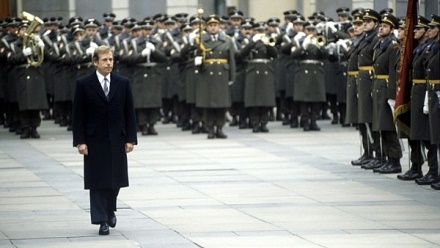 Zákon č. 1/1993 Sb., Ústava ČR
Ústavní listina z roku 1920
Neutrální síla – moderátor konfliktů
V. Havel → zajištění vlastní neodvozené politické legitimity
Součást moci výkonné
Pravomoci s kontrasignací / bez kontrasignace
1. volební období(1993 – 1998)
Překročení pravomocí / sporná rozhodnutí
Rozhodnutí prezidenta republiky č. 33/1994 Sb.

Přenesení pravomoci na ministra spravedlnosti ve věcech žádosti o milost

Nebylo nikým kontrasignováno → může prezident delegovat takovou pravomoc na jinou osobu?

Rozhodnutí nikým nenapadnuto → 2003 V. Klaus zrušil
Překročení pravomocí / sporná rozhodnutí II.
Nepodepsání zákona

1994 – ústavní zvyklost vyhlášení zákona, který byl vetován prezidentem a nebyl podepsán prezidentem (za předpokladu, že prezidenta přehlasovala PS)

Dle Ústavy ČR má prezident povinnost přijatý zákon podepsat → nepodepsání je protiústavní

V. Havel tímto vyjadřoval své přesvědčení a nesouhlas
1. vládní krize(1997/1998)
Sporné jmenování
Klausova vláda v demisi (ODS, ODA, KDU-ČSL)
Jmenování Tošovského
Kdo je ten „pravý“ premiér?
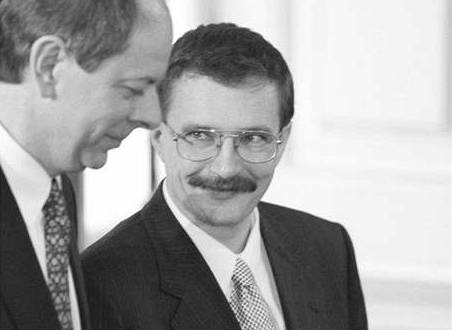 Josef Tošovský a Josef Lux
2. volební období(1998 – 2003)
Česká národní banka(2000)
Jmenování guvernéra a viceguvernéra
Zdeněk Tůma, Luděk Niedemayer
Obavy z ovlivnitelnosti ODS/ČSSD kandidáta
Stížnost vlády premiéra Zemana
ÚS rozhodla ve prospěch prezidenta (285/2001 Sb.)
Netřeba kontrasignace
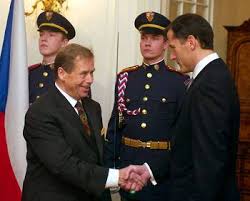 Václav Havel a Zdeněk Tůma
Velvyslanec USA(2001)
Prosazování Martina Palouše jako velvyslance
Vláda proti

Pozdržování jmenování ostatních → vláda ustoupila
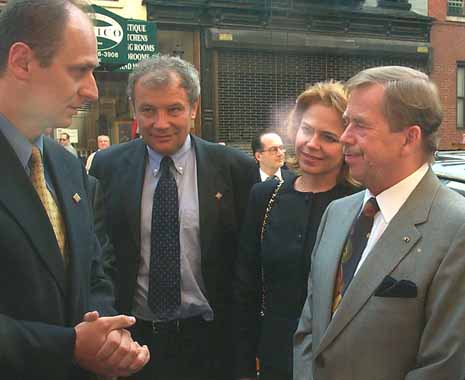 Gandalovič, Palouš, Havlovi
Ústavní soud(2002)
Jmenování Elišky Wagnerové jako místopředsedkyně (následně soudkyně) ÚS
Nebylo konzultováno
Protestoval ministr spravedlnosti
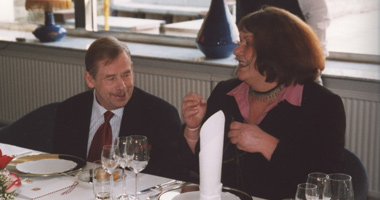 Václav Havel a Eliška Wagnerová
Rektor UHK(2002)
Odmítnutí jmenování Petera Mikuleckého rektorem
Úspěšná až jeho manželka Jaroslava Mikulecká
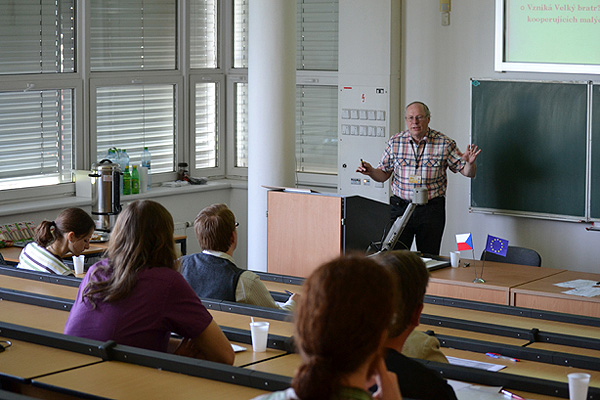 P. Mikulecký
A dále…
(nejen) KSČM a schůze
Projevy VH ve světě
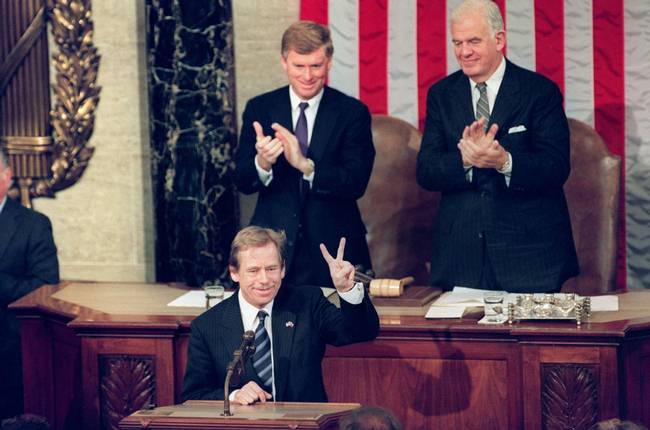 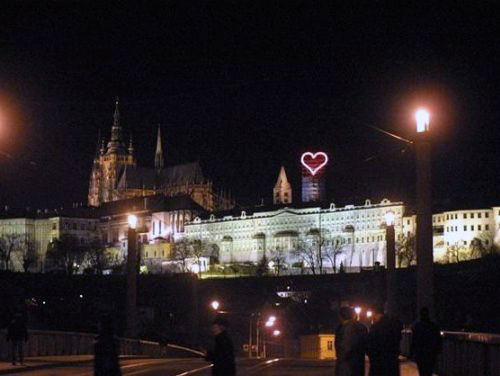 Summit NATO, ČR 11/2002
Kongres USA 2/1990
Závěr
Široké pole působnosti – síla osobnosti 
VH (x VK) nezávislým arbitrem (rozhodnutí ÚS)
VH klíčovým v 1. vládní krizi
Spory s vládou
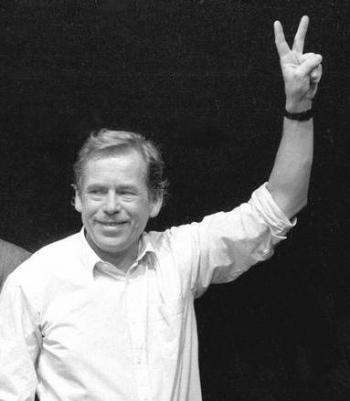 Děkujeme za pozornost.
Zdroje I.
Použitá literatura:
Láníček, J.: amnestie a milost z pohledu ústavního práva. Diplomová 	práce, Právnická fakulta Masarykovy univerzity. Brno, 2014.
  Novák, Miroslav a Brunclík, Miloš. Postavení hlavy státu v 	parlamentních a poloprezidentských režimech: Česká republika v 	komparativní perspektivě. 1. vyd. Praha: Dokořán, 2008
   Ústava České republiky, zákon č. 1/1993 Sb., nález ÚS 285/2001 Sb.
   Vodička, Karel a Cabada, Ladislav. 2011. Politický systém České 	republiky. Praha: Portál.
Zdroje II.
Webové stránky
Czech BBC. 2000. (cit. 2015-10-28). (http://www.bbc.co.uk/czech/lupa/feature122.shtml). 
Česká národní banka. 2001. (cit. 2015-10-30). (https://www.cnb.cz/cs/verejnost/pro_media/clanky_rozhovory/media_2001/cl_01_010621.html). 
Český rozhlas Radiožurnál. 2003. (cit. 2015-11-7). (http://www.rozhlas.cz/radiozurnal/publ_izurnal/_zprava/zhodnoceni-cinnosti-prezidenta-vaclava-havla--60294). 
Hospodářské noviny. 2002. (cit. 2015-11-06).(http://archiv.ihned.cz/c1-11294750-vaclav-zak-prezident-neni-jen-kladec-vencu). 
Parlamentní listy. 2013. (cit. 2015-11-7). (http://www.parlamentnilisty.cz/arena/nazory-a-petice/Zdenek-Koudelka-Spor-o-profesuru-272387). 
Václav Havel. 2015. (cit. 2015-11-1). (http://www.vaclavhavel.cz/).